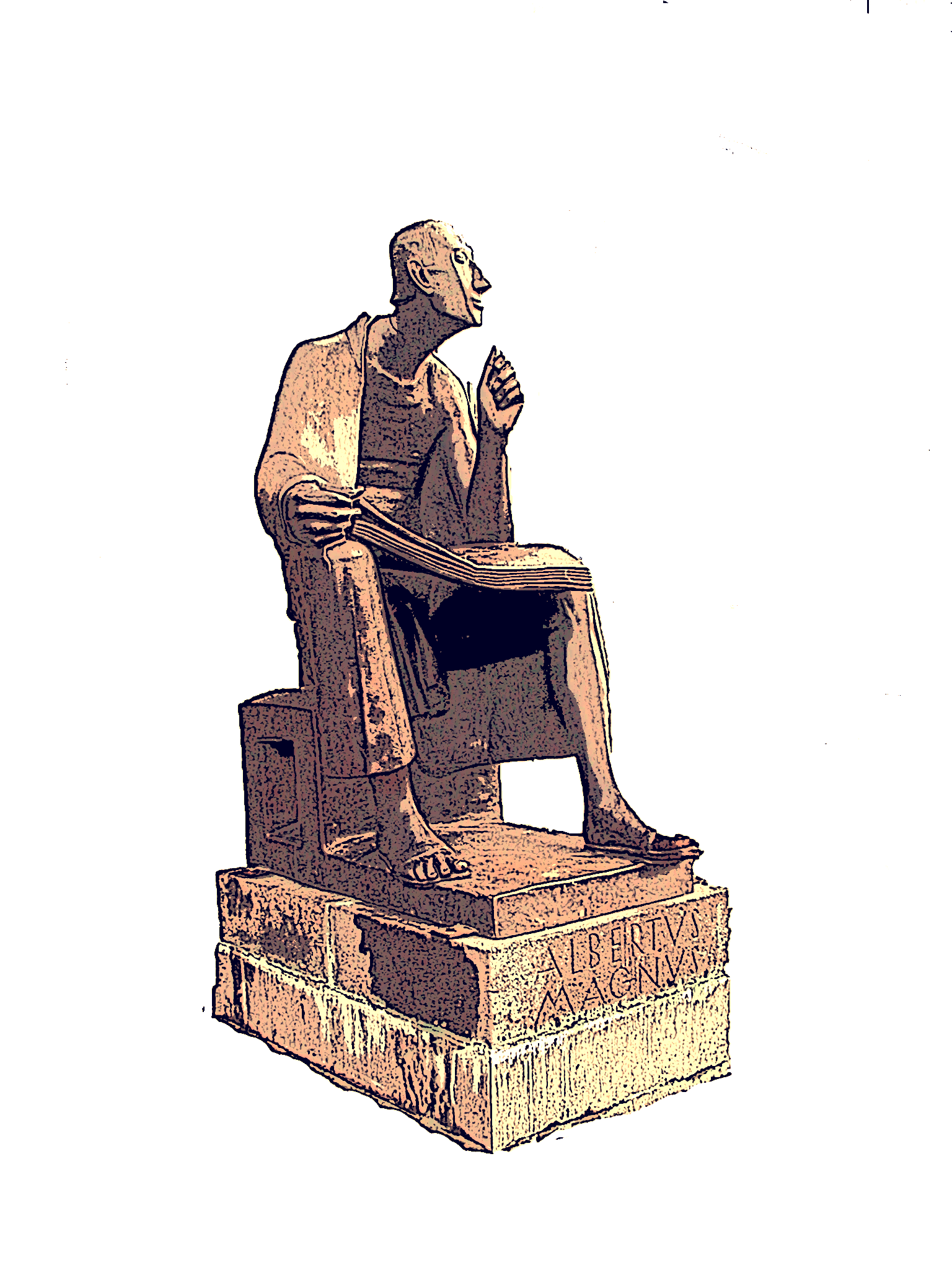 3
Photoshop
Retusche und Bearbeitung
Überblick Themen des Kurses
1. Erste Schritte in Photoshop
 Start-Bildschirm, Öffnen/Speichern, Konvertieren
 Grafik-Formate, Arbeitsfläche, Bildgröße
 Werkzeugleiste, Helligkeit/Kontraste, Farbtöne
 2. Ebenen, Texte und Auswahl
Aufteilung in Ebenen, Eigenschaften , Arbeiten in Ebenen, Ebenenstile
Arbeiten mit Texten
Auswahl, Auswahl und Inhalt, Arbeiten mit Auswahlen, Freistellen (Zauberstab), 
 3. Montage und Retusche
Zusammenfügen einzelner Fototeile, Retusche mit dem Kopierstempel   
4. Automatisieren (Massenverarbeitung) 
Aktionen, Aufzeichnen von Aktionen, 
Stapelverarbeitung  »
Fläche und Konturen
füllen
Fläche der Auswahl füllen
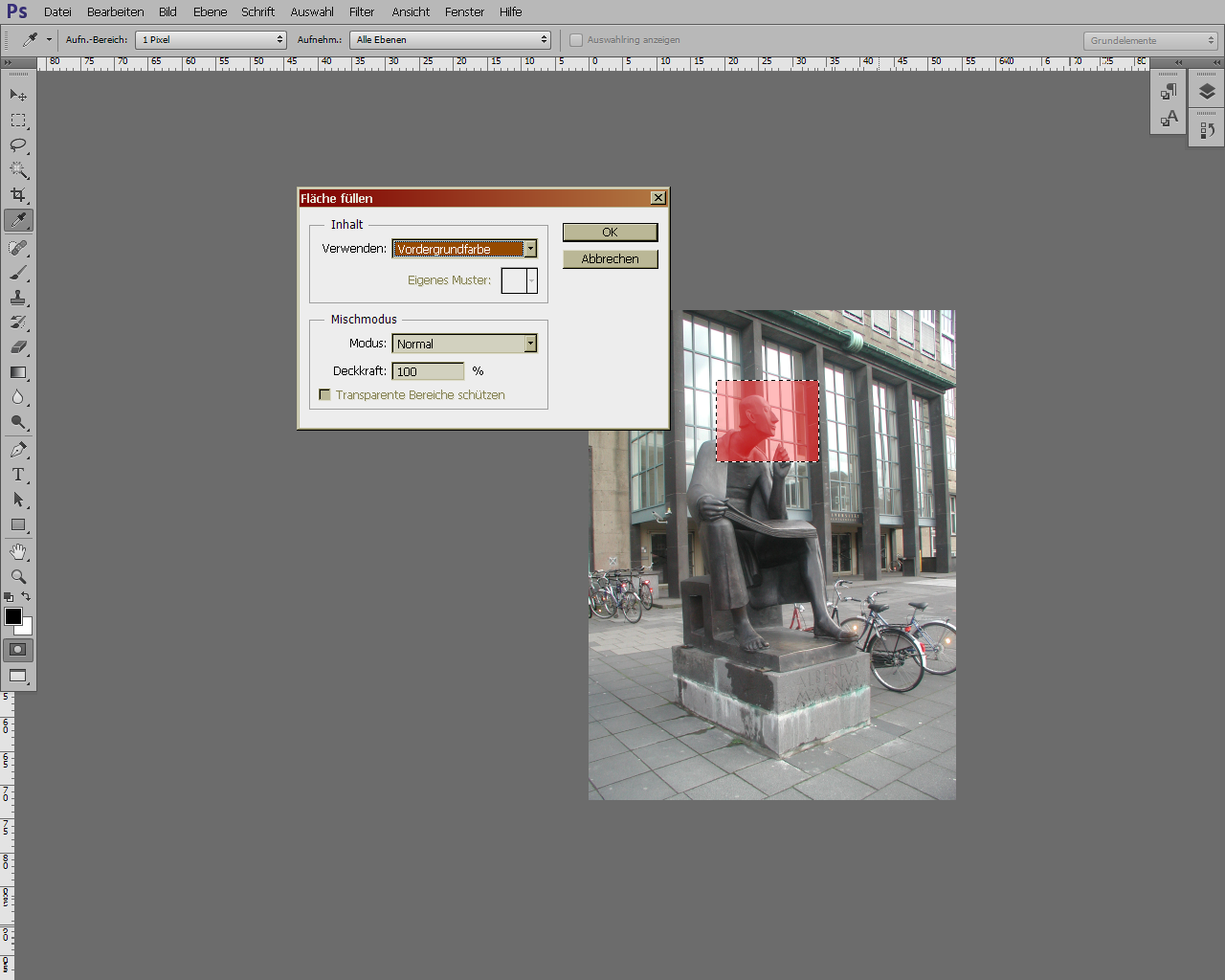 Füllen
Vordergrundfarbe / Hintergrundfarbe definieren 
Deckkraft einstellen  
Bei Konturen
Breite der Konturen in Pixel-Anzahl einstellen  »
Helligkeit/Kontrast
Kontrast
Helligkeit
Kontrast         
Auto-Kontrast    »
Autokontrast
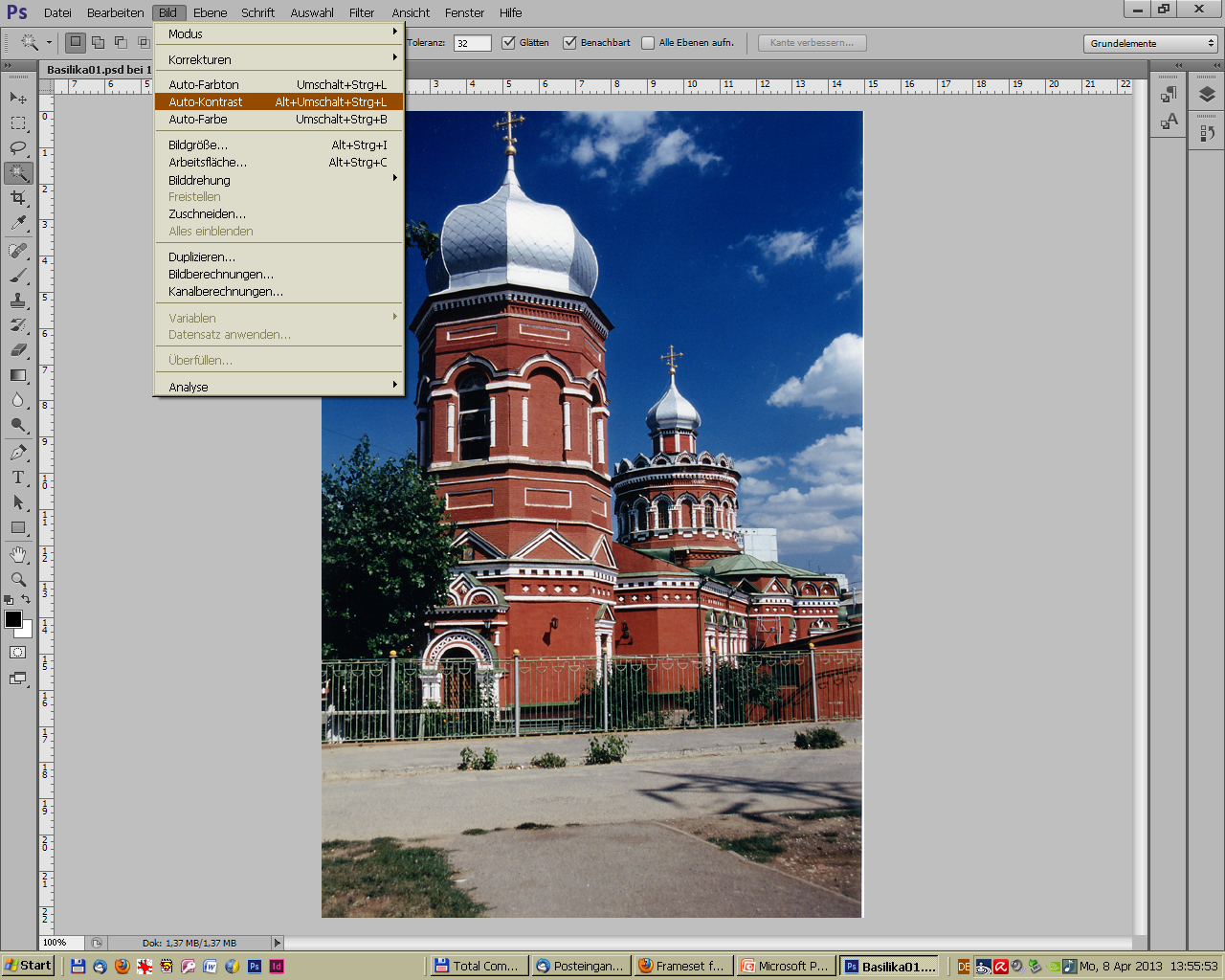 Zeichnen
Zeichnen mit dem Buntstift
In Werkzeugliste
BUNTSTIFT
Werkzeugspitze 
einstellen:
Durchmesser Pinselspitze »
Zeichnen mit Buntstift
Zeichnen mit dem Buntstift
scharfe Kanten 
Einstellen
Durchmesser
Art der Spitze
Deckkraft in Optionsleiste  »
Pixel
größte Vergrößerung einstellen
ANSICHT
Durchmesser auf 1 stellen   »
Mit Farben zeichnen
Vordergrundfarbe
Zeichnen nur mit Vordergrundfarbe möglich »
Wechseln Vorder-/Hintergrund
Auf Wechselpfeil klicken
Vordergrundfarbe wird Hintergrundfarbe
Hintergrundfarbe wird Vordergrundfarbe
 Farbe ändern:
Anklicken des Farbquadrats
Einstellen der Farbe und Farbmodell     »
Werkzeugspitzen
Werkzeugspitzen
einstellen 
Durchmesser Pinselspitze
Werkzeugspitzenform
Kante weich/hart
ständige Option oben rechts im Fenster »
Werkzeugspitzen Option
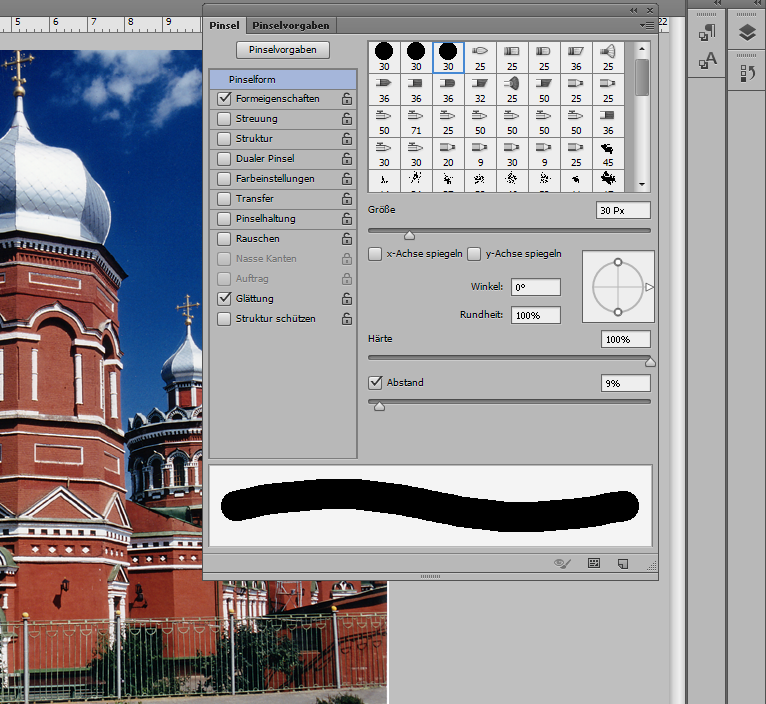 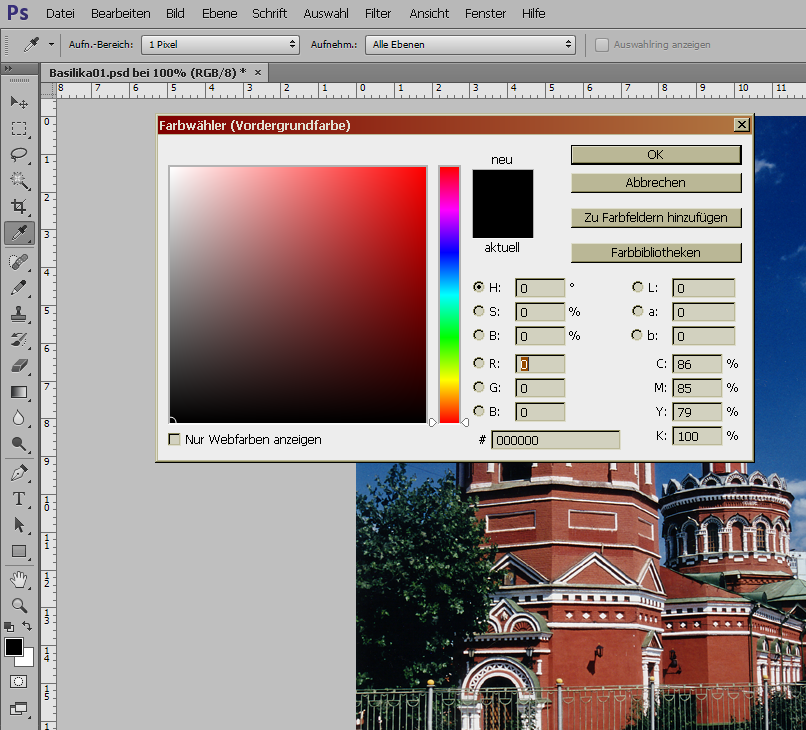 Radierer
Radieren
Einstellen Radierspitze
Wie beim Spitzen beim Zeichnen 
Hintergrundfarbe wird freigelegt »
Farbverläufe
Farbverläufe
Farbverläufe
 Von-Bis-Farben 
Umgang mit Farbverläufen
Mit Farbverlauf füllen »
Stempel
Kopierstempel
Bildteile auf andere Positionen übertragen
Auf Kopierstempel-Symbol klicken
Werkzeugleiste
Größe des zu übertragenen Teils 
über Werkzeugspitze festlegen 
Quelle wird festgelegt
ALT+linker Mausklick
Wird auf Ziel durch Klicken übertragen 
Mausklick links überträgt Pixel »
Ausgerichtet kopieren
Optionsleiste
‚ausgerichtet‘ aktivieren / deaktivieren 
aktivieren
Der Ausgangspunkt bleibt immer gleich
 deaktivieren
Ausgangspunkt wandert immer mit      »
DEMO
mit Inhalt
Menü BEARBEITEN
TRANSFORMIEREN   »
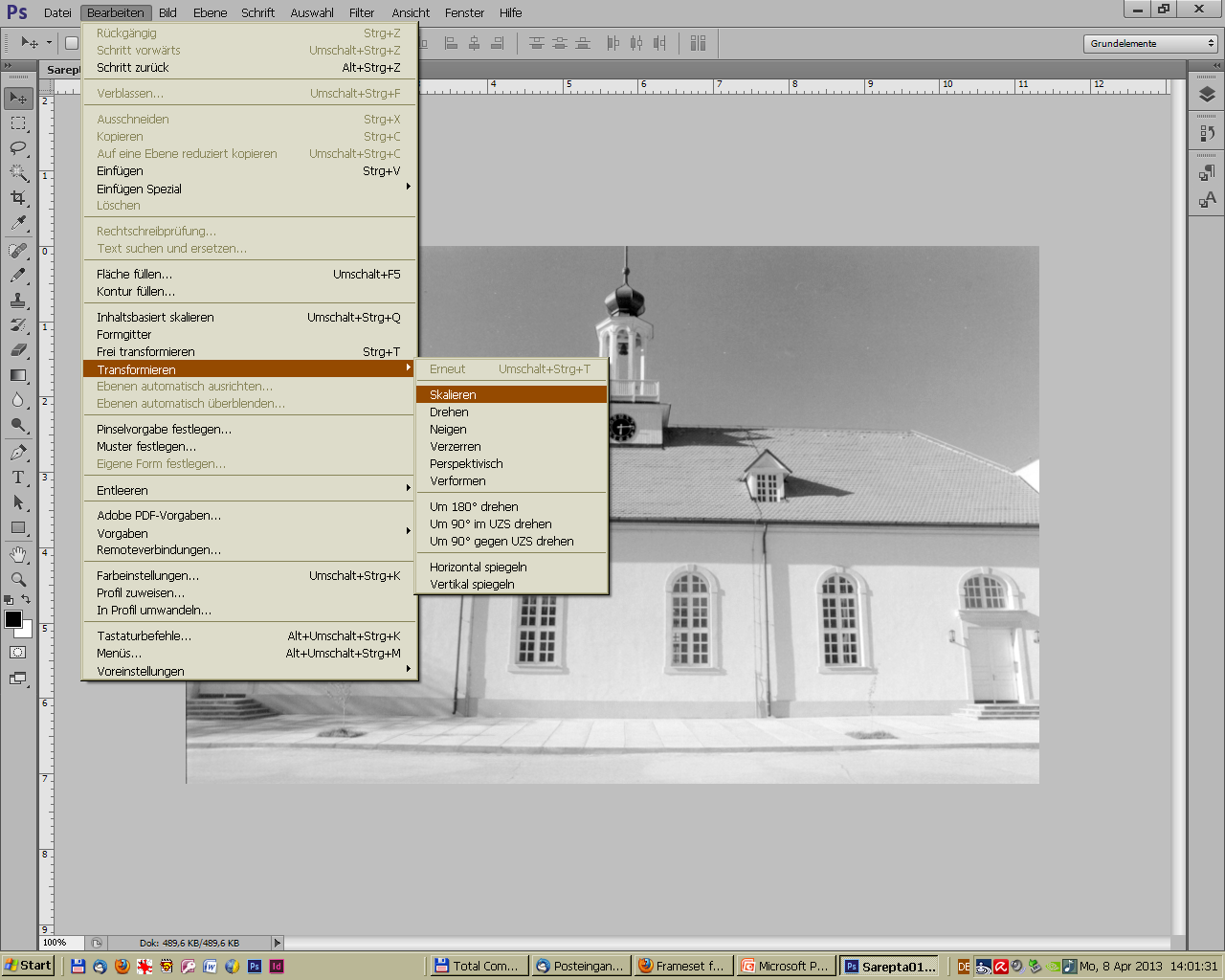 DEMO
Bild-Informationen
Größe des Bildes 
Auflösung
Farbmodell
DATEI-INFORMATIONEN
EXIF         »
Datei-Information
JPG-Dateien
Daten aus der Kamera        »
EXIF
Ende
3. Stunde